Tennessee’s Response to COVID-19
September 2021
Lisa Piercey, MD, MBA, FAAP
TN’s COVID Epi Curve
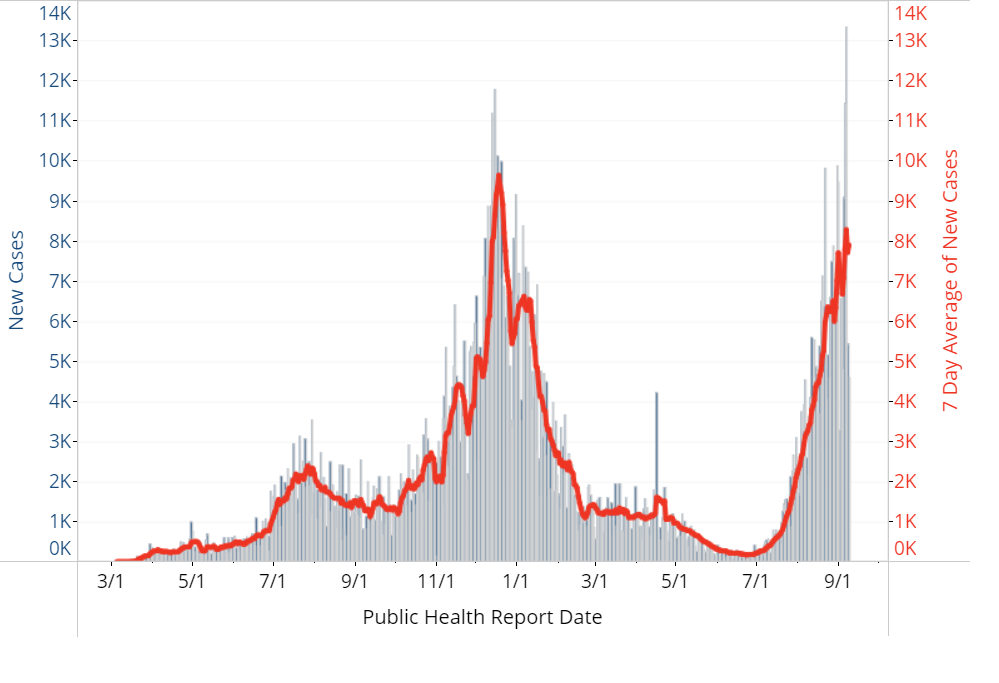 Total Cases: 1,119,545
Total Hospitalizations: 31,514
Total Deaths: 13,897
Data as of Sep 9, 2021
Remember 2020?
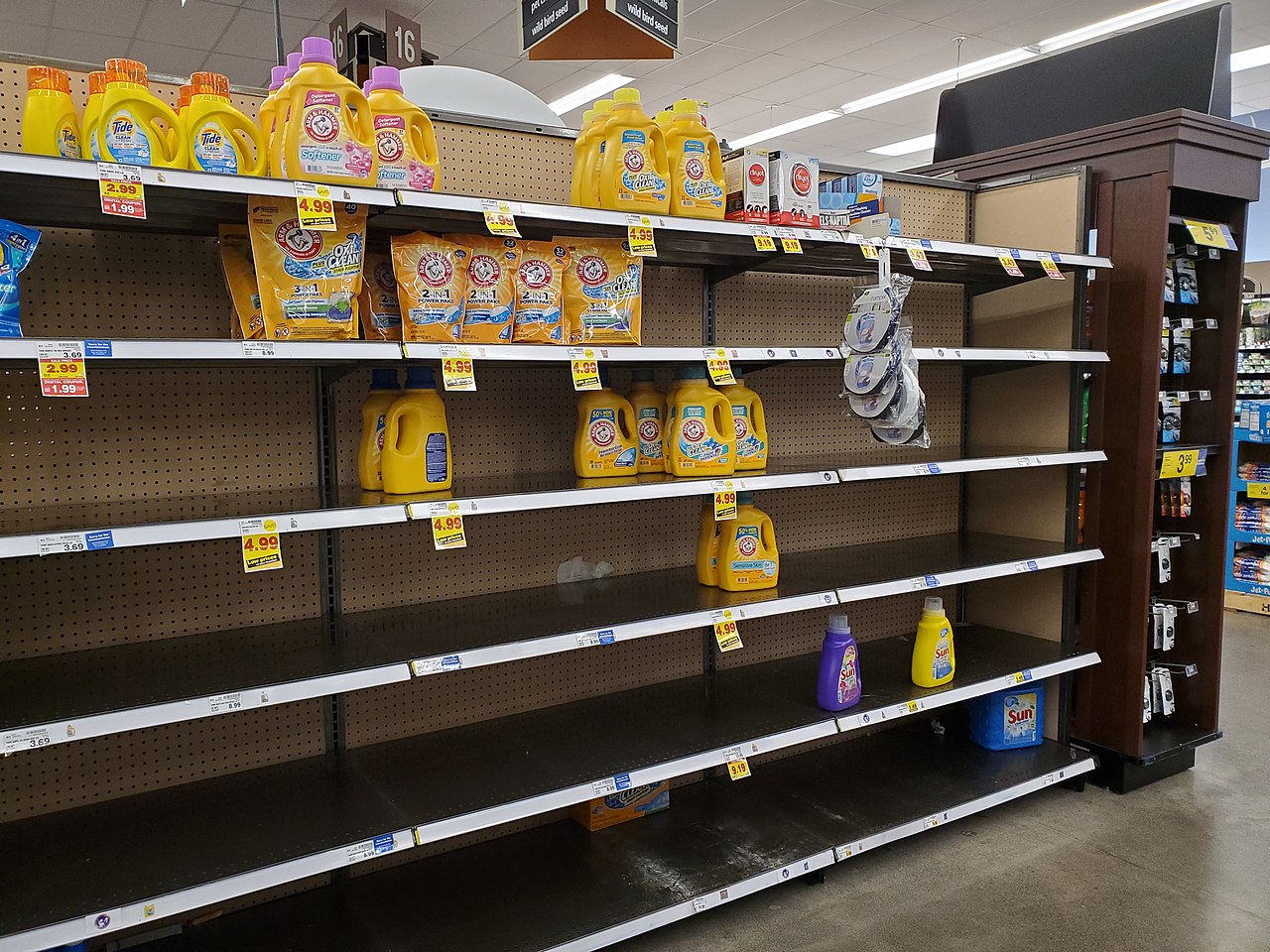 By BlueShirtz - Own work, CC BY-SA 4.0, https://commons.wikimedia.org/w/index.php?curid=88742198
Tennessee Responded
Alternative Care Sites
Testing for Everyone
TN Pledge
Regulatory Flexibility
Long-Term Care Support
National Guard
Hospitals
Addressing Disparities
Kids Back to School
Quick Vaccine Rollout
Alternative Care Sites
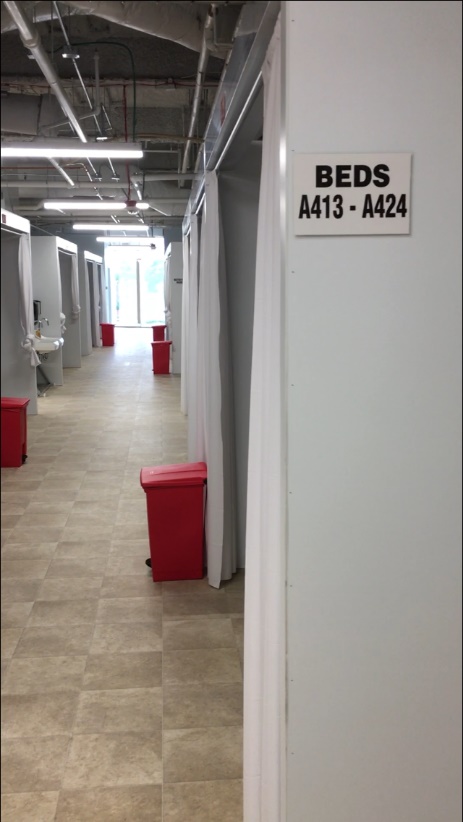 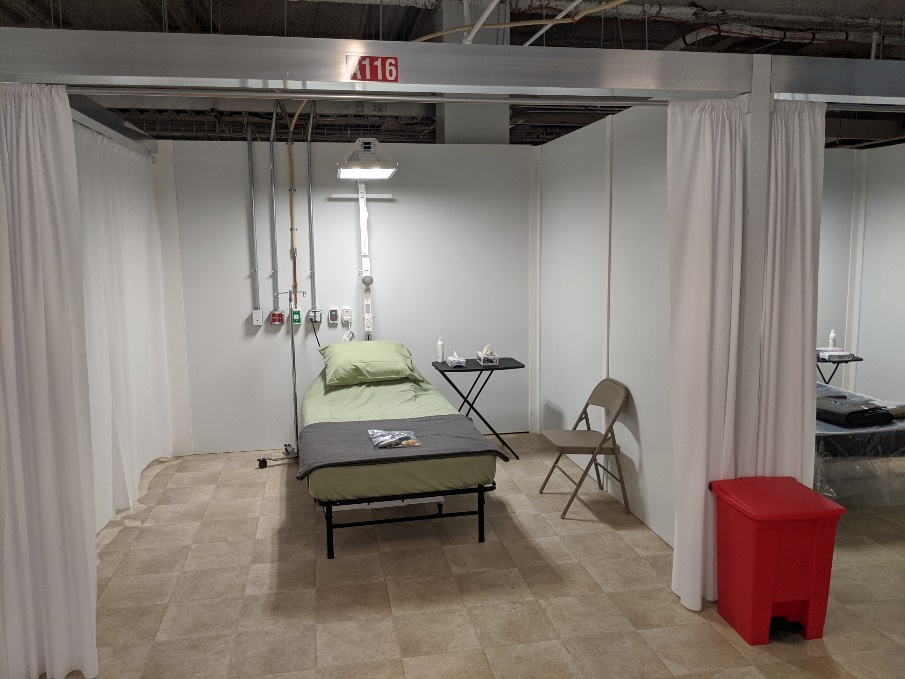 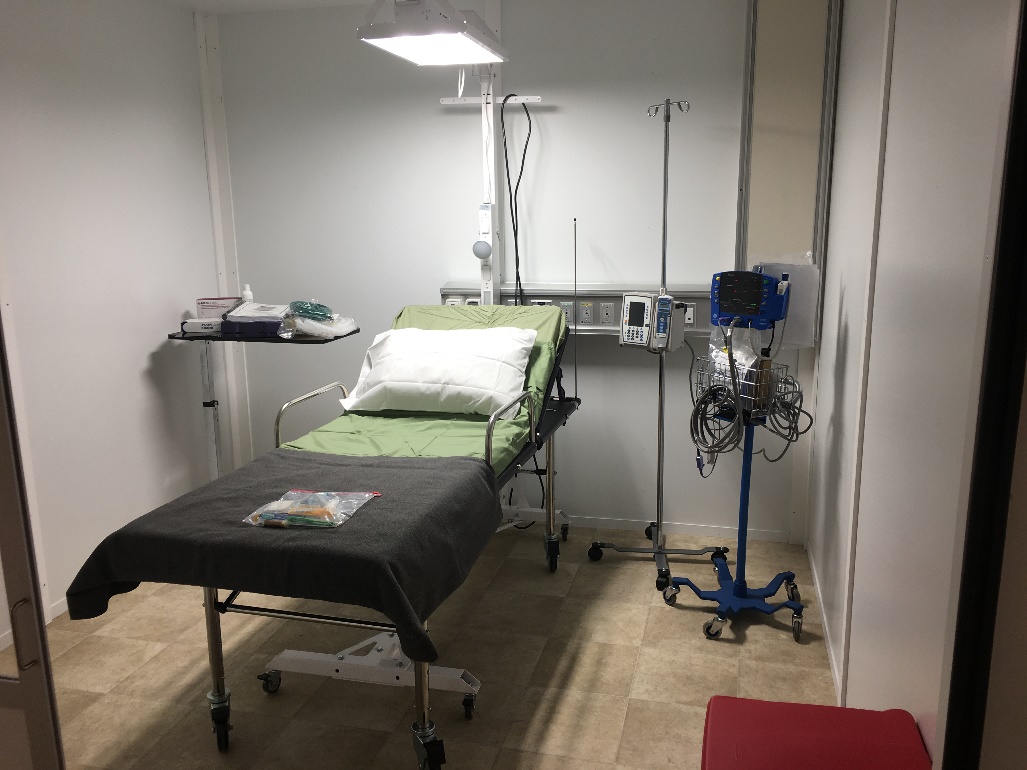 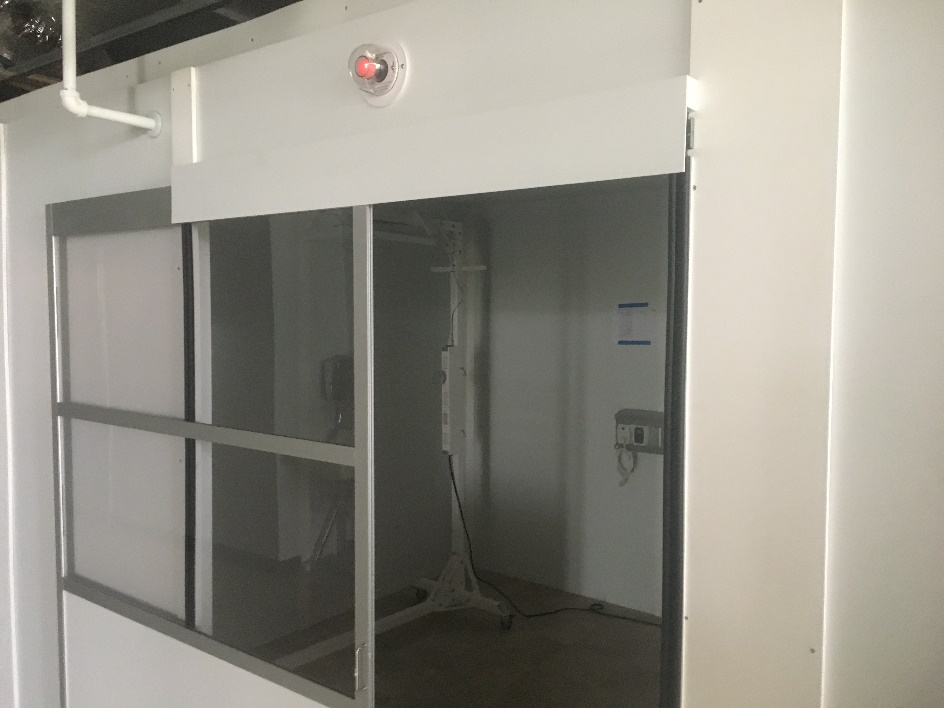 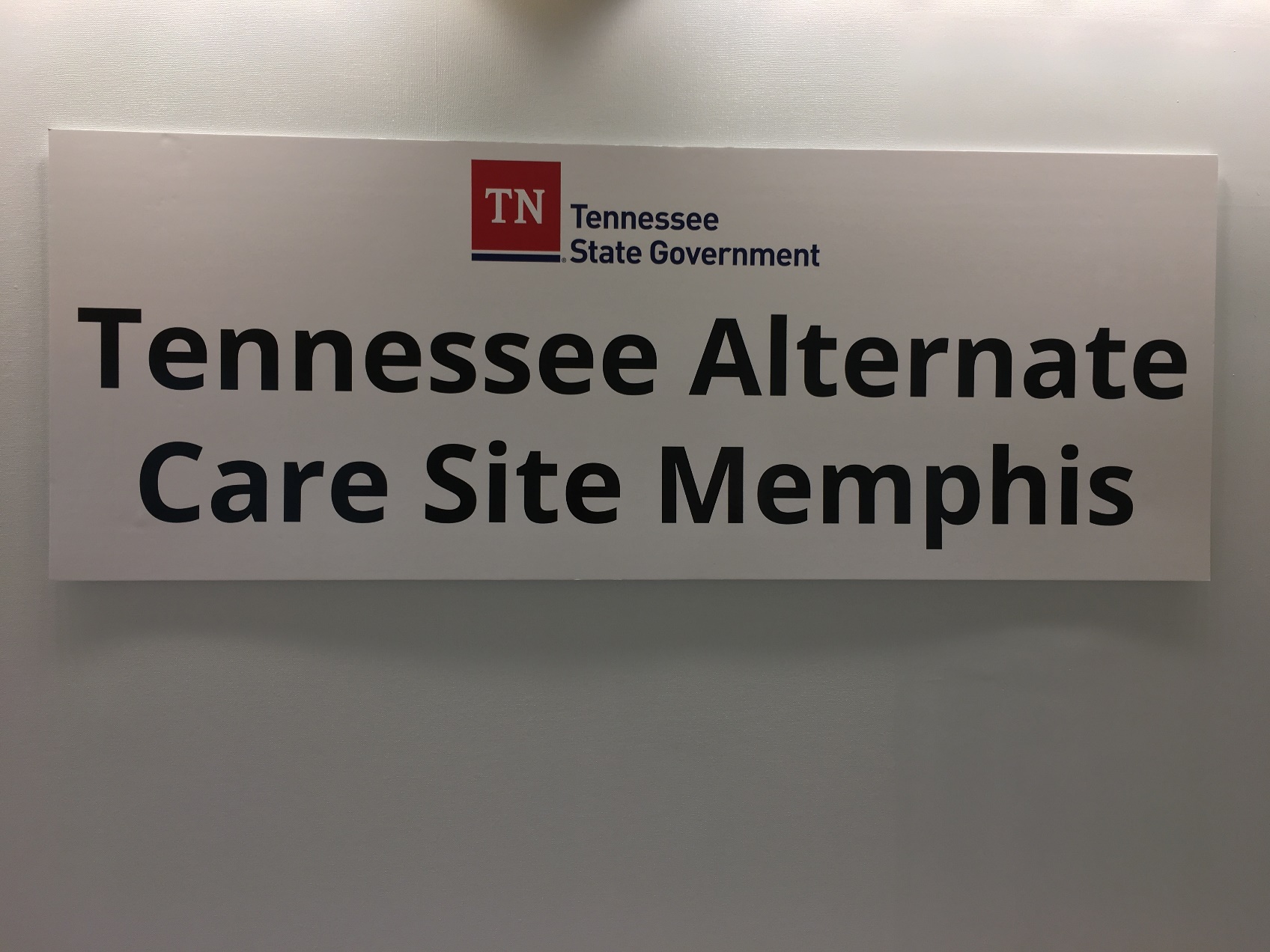 Testing for Everyone
TN Pledge
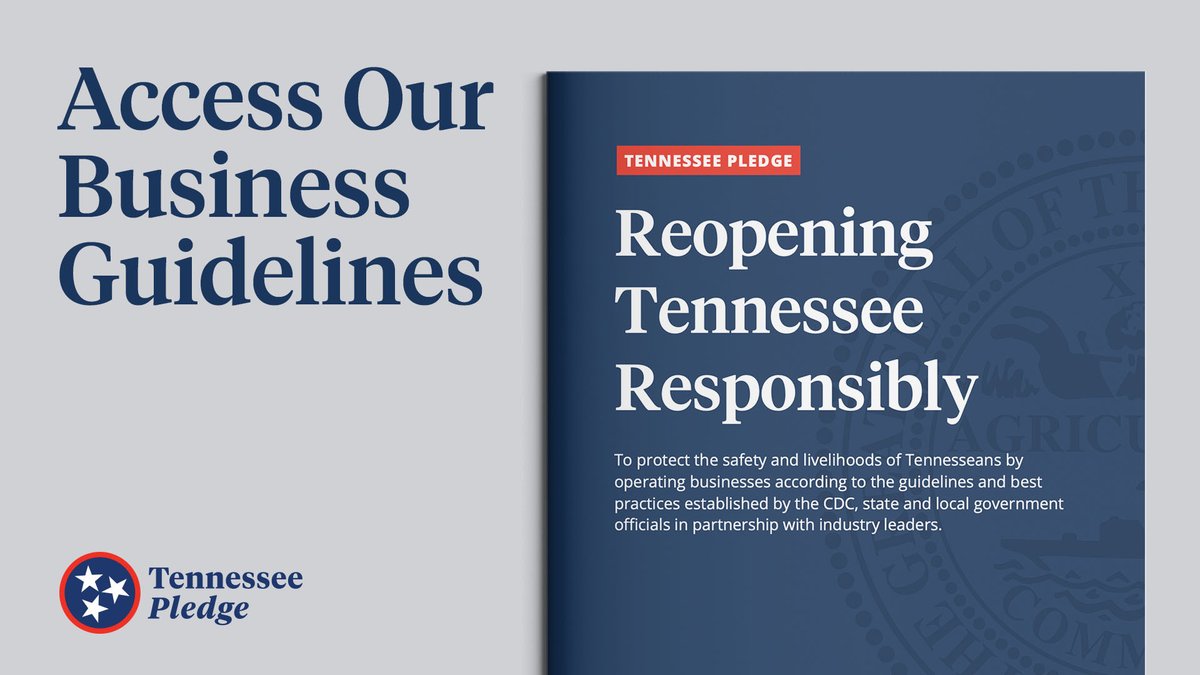 Regulatory Flexibility
Long-Term Care Support
National Guard
Hospitals
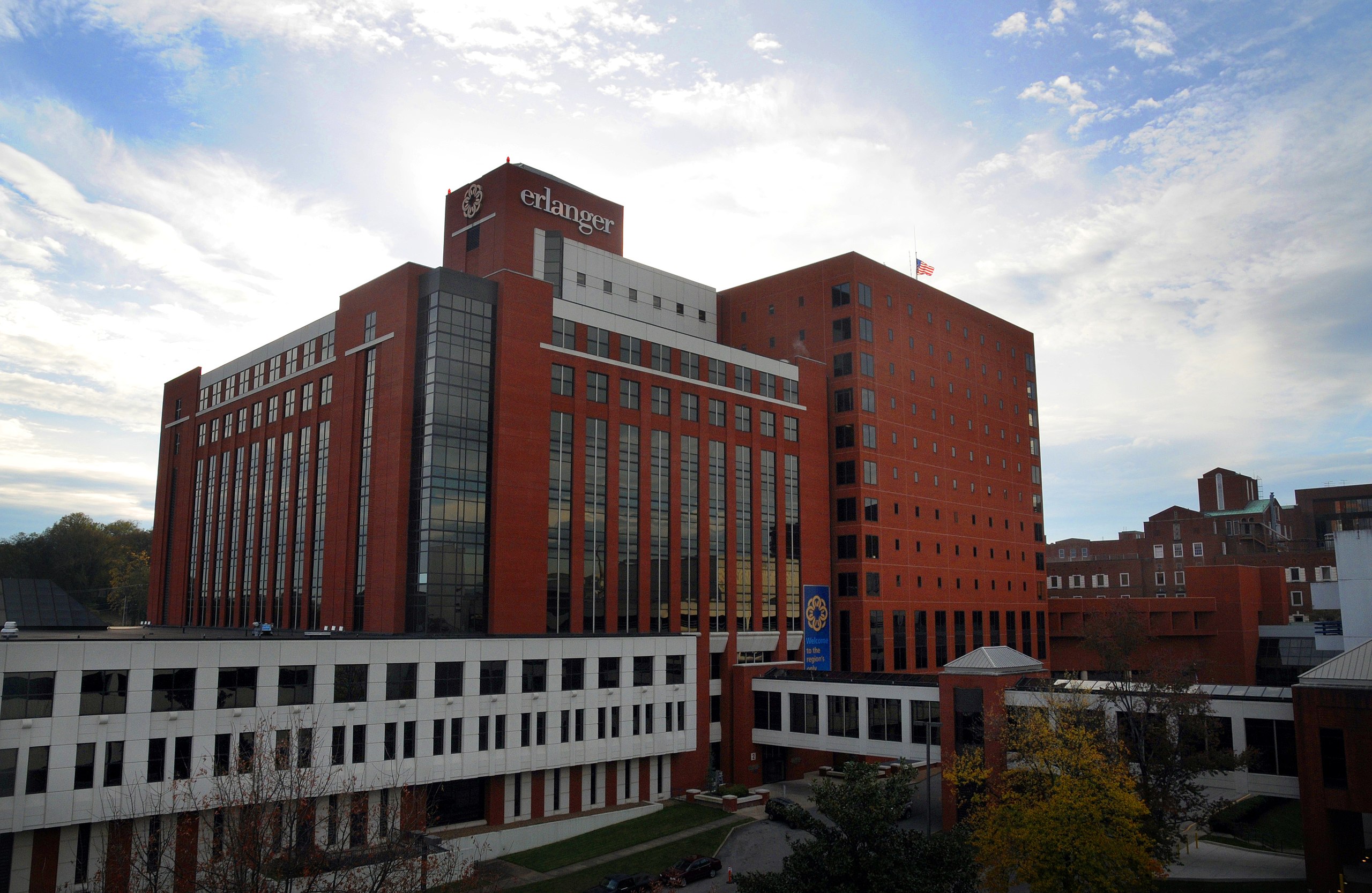 Source: Erlanger Health, CC BY-SA 4.0
Addressing Disparities
Back to School
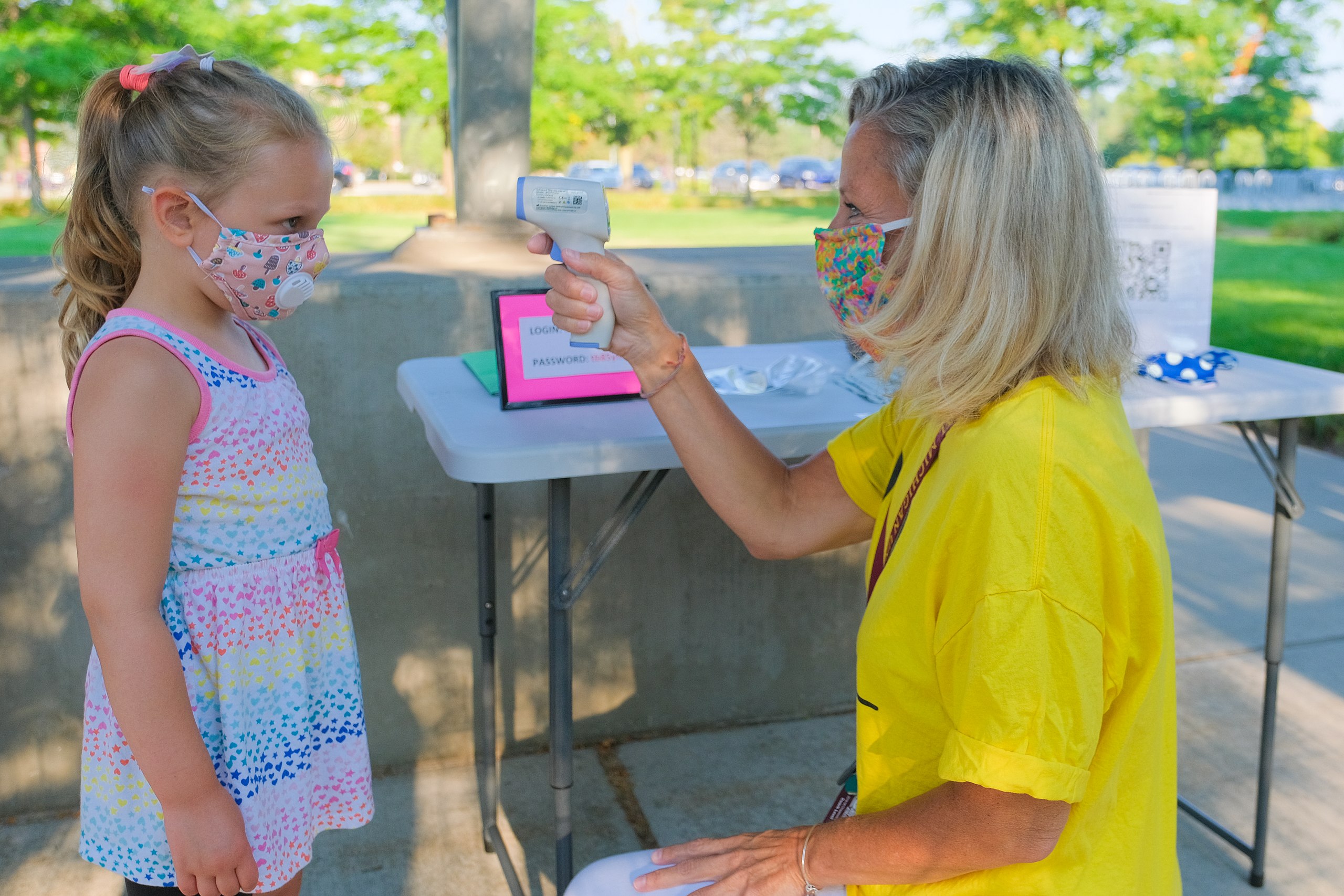 Quick Vaccine Rollout
THANK YOU